Артикуляционная гимнастика со смешариками
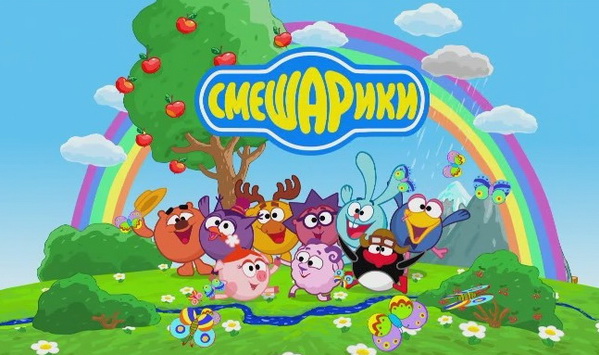 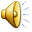 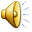 Упражнение «Трубочка»
С напряжением вытянуть губы(зубы сомкнуты
Упражнение «Вкусный мед»
Рот открыт. Широким языком облизать верхнюю губу и убрать язык вглубь рта.
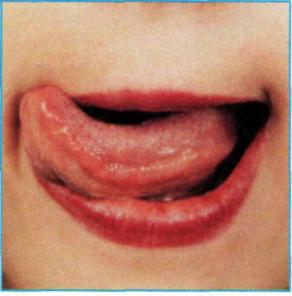 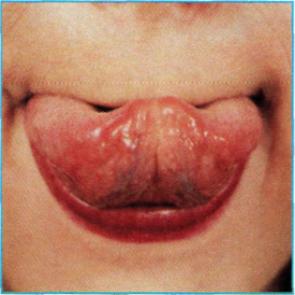 Упражнение «Лопатка»
Рот открыт, широкий расслабленный язык лежит на нижней губе
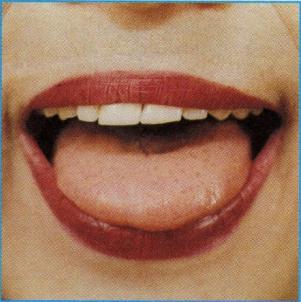 Упражнение «Маляр»
Рот открыт. Широким кончиком языка, как кисточкой, ведем от верхних резцов до мягкого нёба.
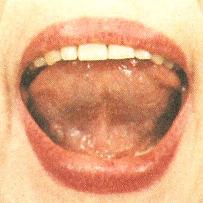 Упражнение «Загони мяч в ворота»
Рот закрыт. Напряженным языком упереться то в одну, то в другую щеку.
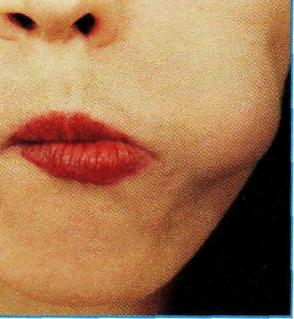 Упражнение «Чистим зубки»
Улыбнуться, открыть рот
кончиком языка с внутренней стороны «почистить» поочередно нижние и верхние зубы
Упражнение «Чашечка»
Улыбнуться
Широко открыть рот
Высунуть широкий язык 
Придать ему форму 
«чашечки»
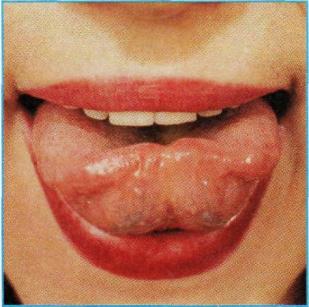 Упражнение «Качели»
Улыбнуться
Открыть рот
Кончик языка за верхние зубы
Кончик зыка за нижние зубы
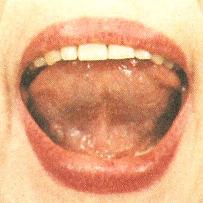 Спасибо, за внимание!